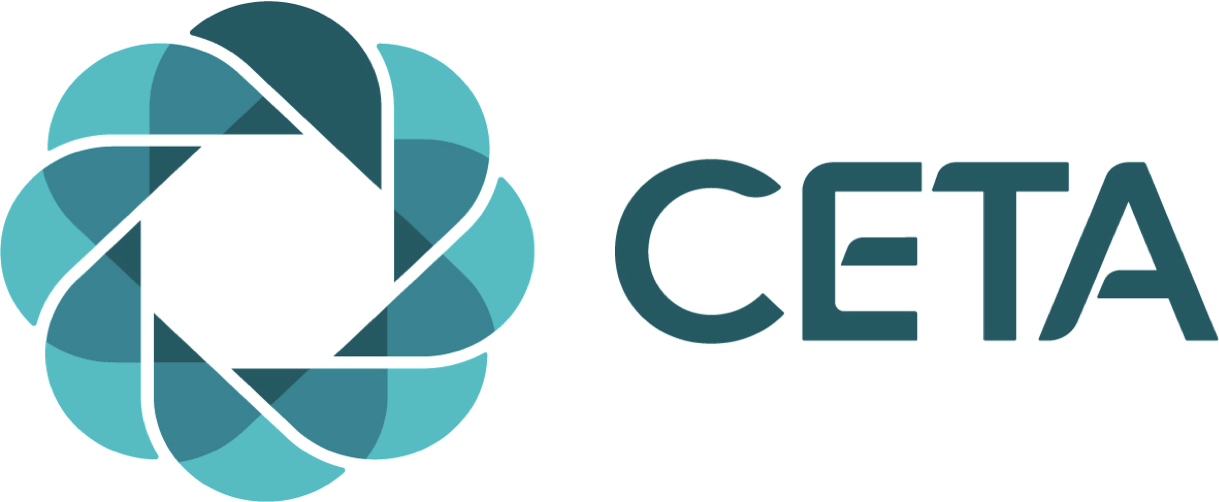 Session Flows
Note:  These slides should only be utilized by trained CETA counselors. If you are a counselor or an organization with 
counselors that would like to be trained in CETA, please contact your local CETA trainer or info@CETAglobal.org.
CETA Elements
EP/INTRO
Encouraging Participation and Introduction
TDW1/TDW2
Thinking in a Different Way – Part 1 and 2
TDM
Talking about Difficult Memories
SU1/SU2
Substance Use Reduction – Part 1 and 2
Safety
Safety
GA
Getting Active
Relaxation
Relaxation
Problem Solving
PS
LE
Live Exposure
FS
Finishing Steps
Basic flows
Depression
Trauma
Substance Use
Anxiety
Basic flows
Depression
EP/INTRO
TDW1
Safety
GA
TDW2
FS
Basic flows
Trauma
EP/INTRO
TDW1
Safety
TDM
TDW2
FS
Basic flows
Substance Use
EP/INTRO
SU1
SU2
Safety
TDW1
TDW2
FS
Basic flows
Anxiety
EP/INTRO
TDW1
Safety
LE
TDW2
FS
flows with Dosing
Depression
Trauma
Substance Use
Anxiety
flow with dosing
Depression
EP/INTRO
TDW1
GA
Safety
GA
TDW2
TDW2
FS
Example flow with dosing
Depression
EP/INTRO
TDW1
GA
Safety
GA
TDW2
TDW2
TDW2/FS
flow with dosing
Trauma
EP/INTRO
TDW1
TDM
Safety
TDM
TDW2
TDW2
FS
Example flow with dosing
flows with dosing
Trauma
EP/INTRO
TDW1
TDM
Safety
TDM
TDM/TDW2
TDW2
TDW2/FS
flow with dosing
Substance Use
EP/INTRO
SU1
SU2
SU2
Safety
TDW1
TDW2
TDW2
FS
Example flow with dosing
flows with dosing
Substance Use
EP/INTRO
SU1
SU1/SU2
SU2
Safety
SU Review/TDW1
SU Review/TDW2
TDW2
TDW2/FS
flow with dosing
Anxiety
EP/INTRO
TDW1
LE
Safety
LE
TDW2
TDW2
FS
Example flow with dosing
flows with dosing
Anxiety
EP/INTRO
TDW1
LE
Safety
LE
LE/TDW2
TDW2
TDW2/FS
Choosing primary flow
Trauma + Depression
Depression + Substance Use
Trauma + Substance Use
Depression + Anxiety 
Anxiety + Substance Use
Anxiety + Trauma
Trauma + Depression
High Suicide Risk
Default (trauma)
EP/INTRO
EP/INTRO
TDW1
TDW1
TDM
Safety
GA
Safety
TDW2 
(trauma thoughts)
TDW2 
(depression thoughts)
FS
FS
Depression + Substance use
High SU:
Safety concern 
Cannot attend sessions
Default (depression)
EP/INTRO
EP/INTRO
SU1
TDW1
SU2
Safety
GA
Safety
TDW1
TDW2
TDW2
FS
FS
Trauma + Substance use
High SU:
Safety concern 
Cannot attend sessions
Default (trauma)
EP/INTRO
EP/INTRO
SU1
TDW1
SU2
Safety
Safety
TDM
TDW1
TDW2
TDW2
FS
FS
Depression + Anxiety
Higher depressive symptoms 
(depression)
Higher anxiety symptoms 
(anxiety)
EP/INTRO
EP/INTRO
TDW1
TDW1
Safety
Safety
GA
LE
TDW2
TDW2
FS
FS
Anxiety + Substance use
High SU:
Safety concern 
Cannot attend sessions
Default (anxiety)
EP/INTRO
EP/INTRO
SU1
TDW1
SU2
TDW1
Safety
LE
Safety
TDW2
TDW2
LE
TDW2
FS
FS
Anxiety + Trauma
Specific Fear:
Impairs daily functioning
Cannot attend sessions
Default (trauma)
EP/INTRO
EP/INTRO
TDW1
TDW1
LE
Safety
TDW2
Safety
TDM
TDM
TDW2
TDW2
FS
FS
Decision Making rulesDosing
TDM
Almost always at least two sessions
TDW1
Typically only one session
TDW2
Typically more than one session
GA and SU
Always check in at beginning of session
Recommended dosing for certain components: 
You will almost always have at least 2 sessions of TDM
TDW1 is typically only one session unless there are problems
TDW2 is typically more than one session
For GA and SU throughout treatment you will always be checking in at the beginning of every session these 
Providers should always check HW for the components taught at the beginning of every session 
but unless you are adding to it (i.e. providing the client with more information, new skills etc.) 
checking homework alone is not considered adding another dose of the component. 
Relaxation is only added before a basic flow if the client’s tension symptoms are high enough 
that they are interfering with session or if client has sleep or somatic symptoms 
Problem solving is added in for clients who report a lot of everyday 
problems; this is especially true if the client has depression and reports a lot of everyday 
problems. 
FS is only 15/20 min should not be full session by itself this is not a full component but more of a 
wrap up of session
Decision Making rulesHomework
Beginning of each session
Check homework from previous component
Note: Not considered another dose of the component unless adding new information or skills
Recommended dosing for certain components: 
You will almost always have at least 2 sessions of TDM
TDW1 is typically only one session unless there are problems
TDW2 is typically more than one session
For GA and SU throughout treatment you will always be checking in at the beginning of every session these 
Providers should always check HW for the components taught at the beginning of every session 
but unless you are adding to it (i.e. providing the client with more information, new skills etc.) 
checking homework alone is not considered adding another dose of the component. 
Relaxation is only added before a basic flow if the client’s tension symptoms are high enough 
that they are interfering with session or if client has sleep or somatic symptoms 
Problem solving is added in for clients who report a lot of everyday 
problems; this is especially true if the client has depression and reports a lot of everyday 
problems. 
FS is only 15/20 min should not be full session by itself this is not a full component but more of a 
wrap up of session
Decision Making rulesAdd-on Components
Relaxation
Only added if individual’s tension symptoms are interfering 
with session or if client has sleep or somatic symptoms
PS
Added for high score on PS or 
If individual reports a lot of everyday problems
FS
Only 15-20 minutes 
Should not be full session by itself
Recommended dosing for certain components: 
You will almost always have at least 2 sessions of TDM
TDW1 is typically only one session unless there are problems
TDW2 is typically more than one session
For GA and SU throughout treatment you will always be checking in at the beginning of every session these 
Providers should always check HW for the components taught at the beginning of every session 
but unless you are adding to it (i.e. providing the client with more information, new skills etc.) 
checking homework alone is not considered adding another dose of the component. 
Relaxation is only added before a basic flow if the client’s tension symptoms are high enough 
that they are interfering with session or if client has sleep or somatic symptoms 
Problem solving is added in for clients who report a lot of everyday 
problems; this is especially true if the client has depression and reports a lot of everyday 
problems. 
FS is only 15/20 min should not be full session by itself this is not a full component but more of a 
wrap up of session